مدخل لقضية اللاجئين
إعداد وتقديم: د. محمد ياسر عمرو
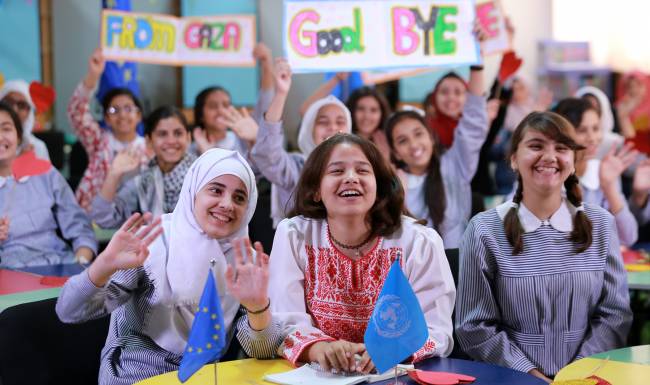 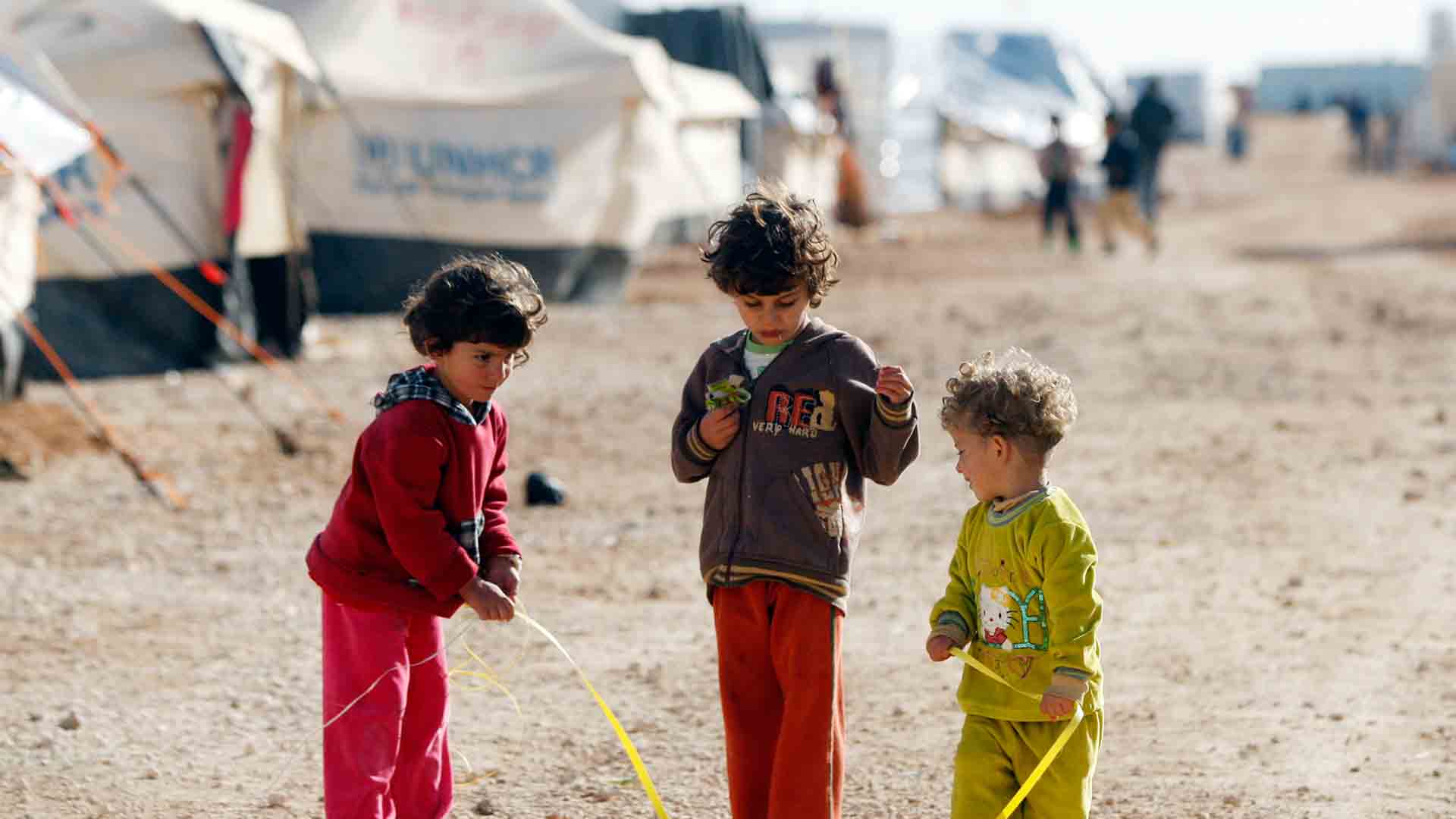 مكانة  قضية اللاجئ الفلسطيني
اللجوء في الأديان السماوية
تعريف اللاجئ الفلسطيني
أنواع اللجوء من حيث السبب
مصطلحات اللجوء
فئات اللاجئين الفلسطينيين وأعدادهم
المؤسسات الدولية العاملة مع اللاجئين
فئات اللاجئين الفلسطينيين وأعدادهم
أنواع اللجوء من حيث العدد
حقوق اللاجئ
متى تنتهي صفة اللجوء
مخيمات اللاجئين
مكانة  قضية 
اللاجئ الفلسطيني
مكانة  قضية اللاجئ الفلسطيني
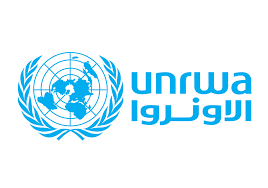 أطول قضية لجوء في التاريخ
70  سنة
مكانة  قضية اللاجئ الفلسطيني
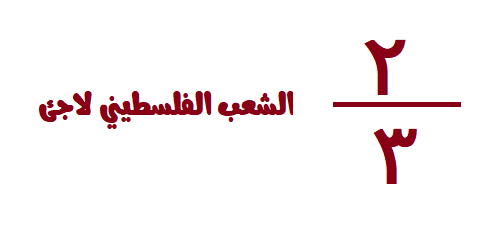 أكبر مشكلة من حيث نسبة اللاجئين مقارنة ب عدد السكان (72%) من ابناء الشعب الفلسطيني لاجئ
مكانة  قضية اللاجئ الفلسطيني
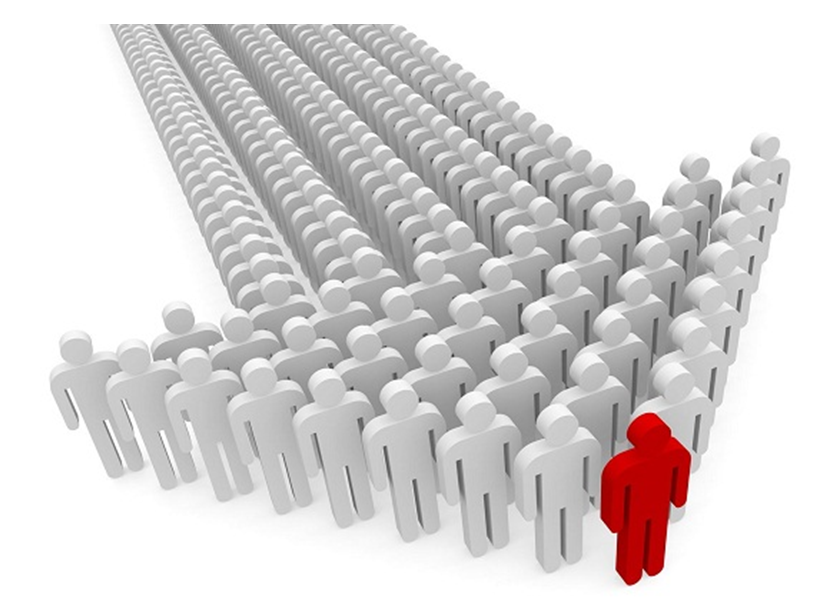 أكثر الأجيال اللاجئة التي ولدت خارج الوطن
مكانة  قضية اللاجئ الفلسطيني
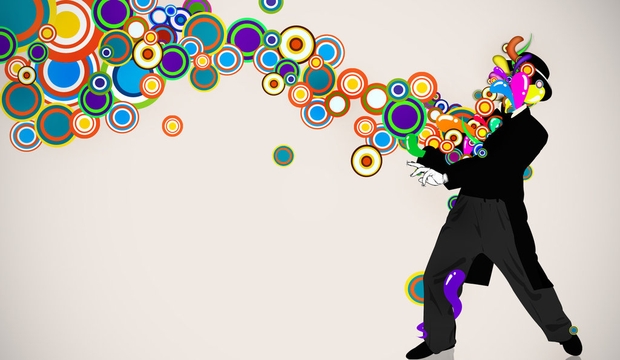 اللاجئون الوحيدون الذين لم يتمكنوا من الرجوع لبيوتهم
مكانة  قضية اللاجئ الفلسطيني
تكرر فيها التاكيد في الامم المتحدة على قرار العودة (194)، (134 مرة)حتى
1994 ومنذ ذلك الوقت لا تصوت امريكا على
هم الوحيدون الذين صدرت بحقهم وتكررت عشرات القرارات لعودتهم
القرار وتحديدا بعد توقيع اتفاق اوسلو بين منظمة التحرير الفلسطينية والكيان الصهيوني في 13 ايلول من العام 1993
مكانة  قضية اللاجئ الفلسطيني
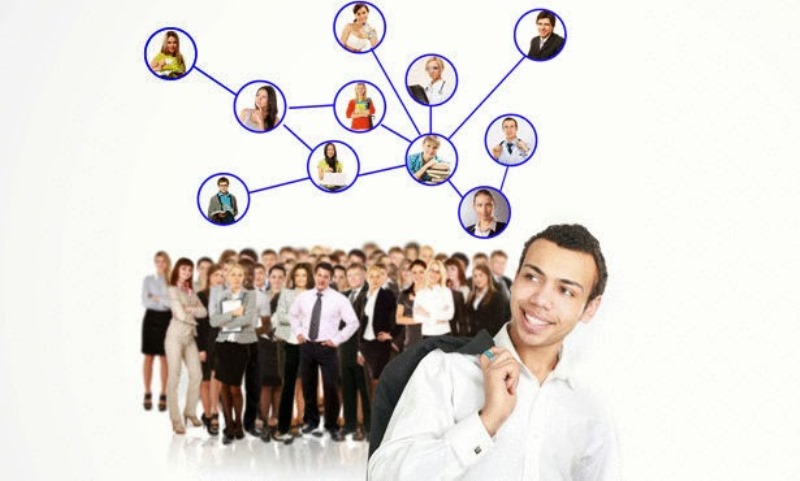 هم الوحيدون الذين يقاوم الاحتلال رجوعهم
مكانة  قضية اللاجئ الفلسطيني
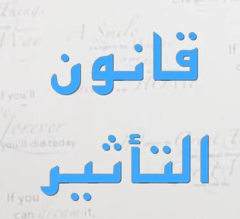 هم الوحيدون الذين لم تقدم لهم الحماية الدولية
مصطلحات 
اللجوء
اللجوء - النزوح
مصطلحات اللجوء
الفيروزأبادي 1997
تعريف اللجوء لغة
اللجوء هو البحث عن مكان آمن
الشخص الذي يجبر على ترك بيته ويجتاز الشخص 
الذي يجبر على ترك بيته ويجتاز حدود وطنه
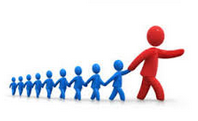 أشخاص اجتازوا حدودا دولية لأسباب تتعلق بالاضطهاد
مقارنة بين اللجوء والنزوح
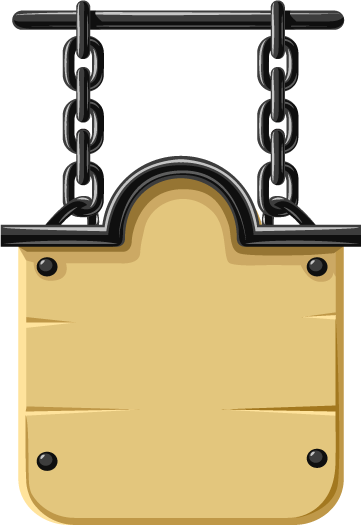 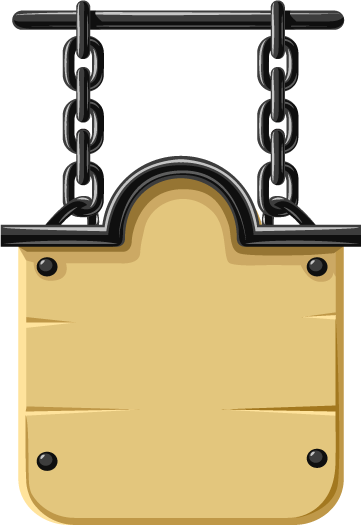 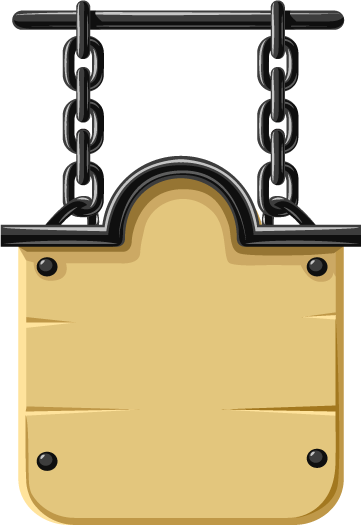 كلاهما يشترك
اللجوء
النزوح
ترك مكان الإقامة في نطاق الدولة
الخروج من حدود
 الدولة
كلاهما يخرج من
 سكناه مضطهدا مجبراً
والقانون يحميه
أنواع الاضطهاد
هناك تعبير قانوني: خوف له ما يبرره
«مبرر»
الاضطهاد بسبب العرق
1
الاضطهاد بسبب اللون
2
الاضطهاد بسبب الدين
3
الاضطهاد بسبب الرأي ”سياسي“
4
الاضطهاد بسبب الانتماء إلى فئة
5
.
حقوق 
اللاجئ في الدين
حقوق اللاجئ في الأديان السماوية
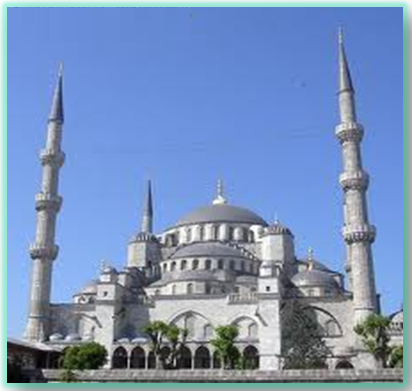 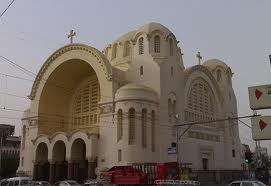 كيف أكرم الإسلام اللاجئ
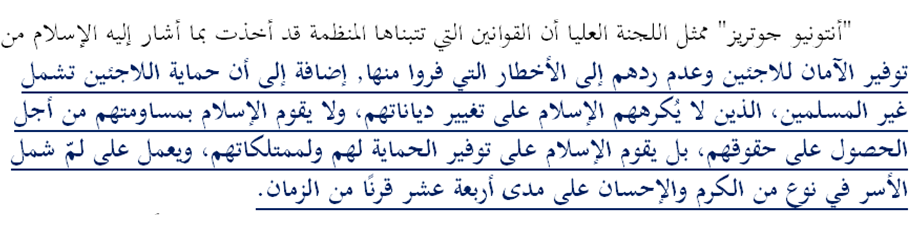 اللجوء في المسيحية
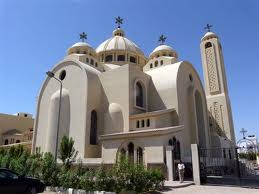 لا تضطهد الغريب ولا تضايقه، 
لأنكم كنتم غرباء في أرض مصر
أنواع اللجوء من حيث عدد اللاجئين
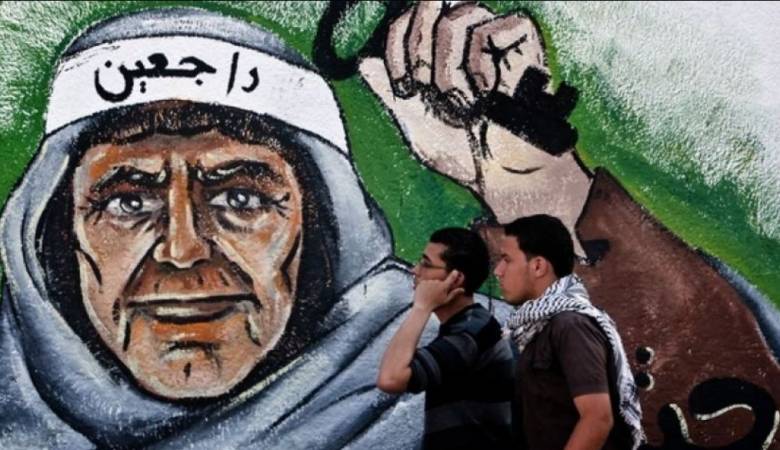 أنواع اللجوء من حيث عدد اللاجئين
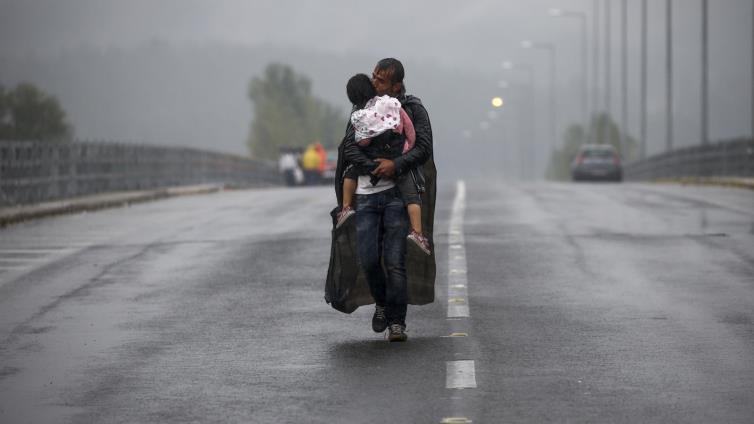 1
اللجوء الفردي
اللجوء الفردي
أنواع اللجوء من حيث عدد اللاجئين
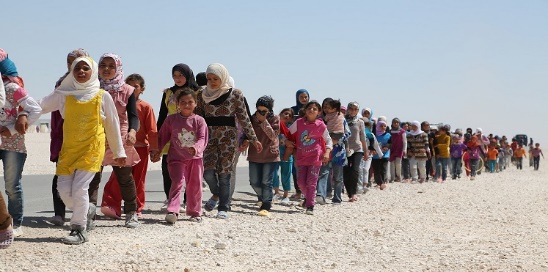 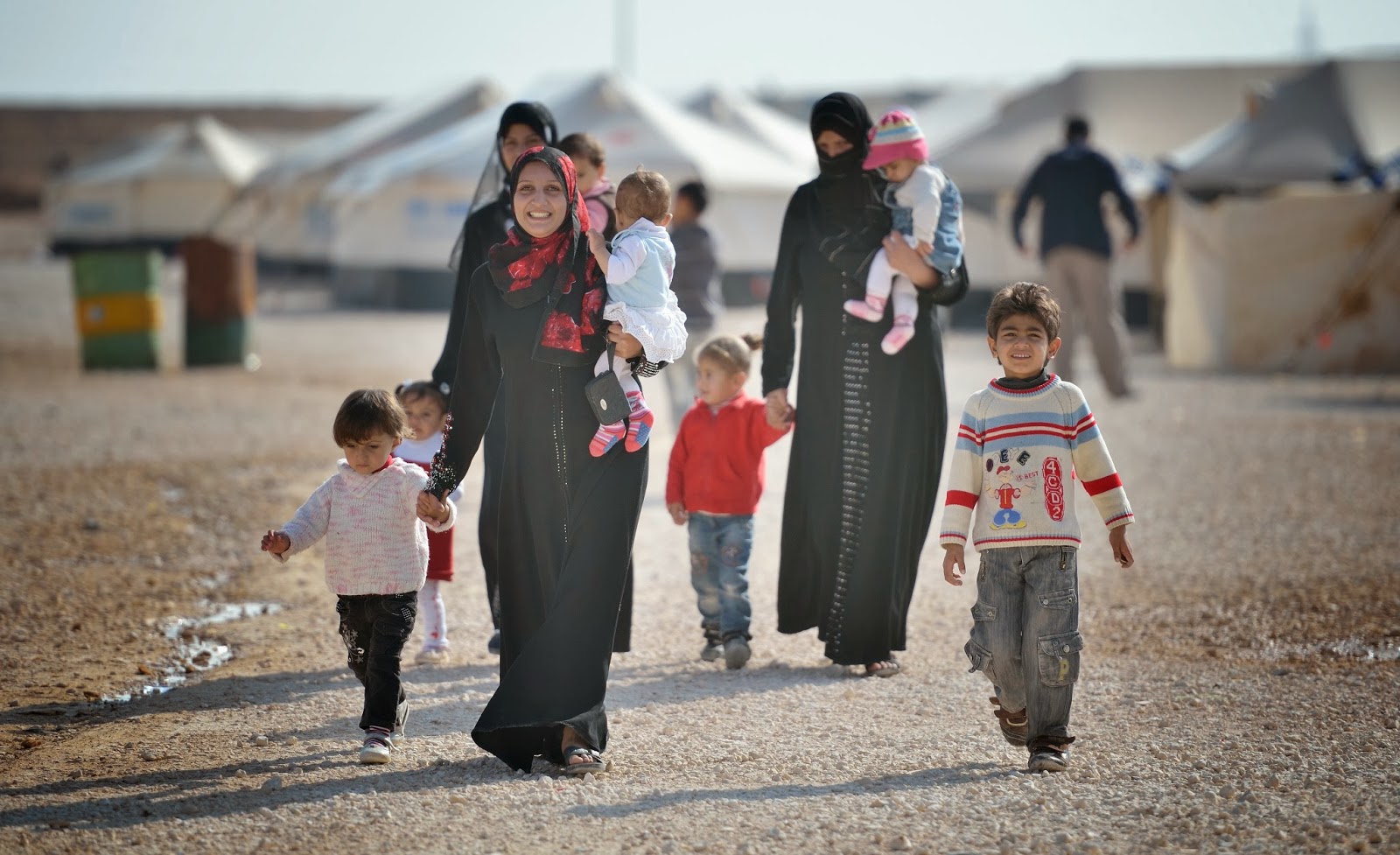 2
اللجوء الجماعي
لجوء جماعي
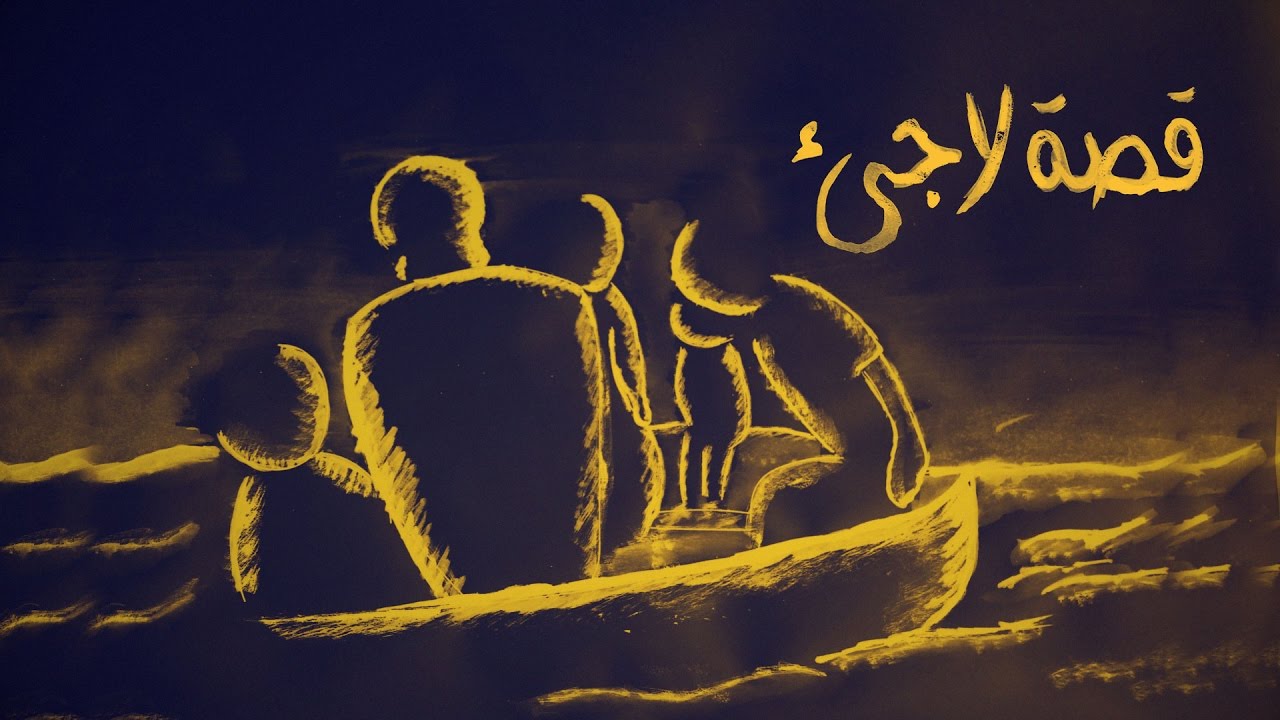 أنواع اللجوء
 من حيث سببه
1
اللجوء إلى دولة أخرى غير الوطن بسبب الاضطهاد السياسي“ أي للفكر والرؤية السياسية“ من النظام الحاكم أو من ممارسات قمعية ما
اللجوء 
السياسي
24
2
هو اللجوء لدولة أخرى بسبب الاضطهاد القائم على أسباب دينية في البلد الأم
اللجوء 
الديني
25
3
اللجوء إلى دولة أخرى داخل أو خارج الوطن بسبب الحروب أو النزاعات الاثنية أو العرقية...، وينتهي بالغالب بانتهاء الأزمات في الوطن الأم
اللجوء 
الإنساني
26
4
الطرد، التهجير القسري، التطهير العرقي
التهجير الجماعي تحت ضغط قوة السلاح والإرهاب وبث الشائعات والتخويف بقصد إخلاء المكان 
مثل: البورما والبوسنا
التطهير 
العرقي
27
شواهد واعترافات 
على التطهير العرقي
شواهد وإثباتات
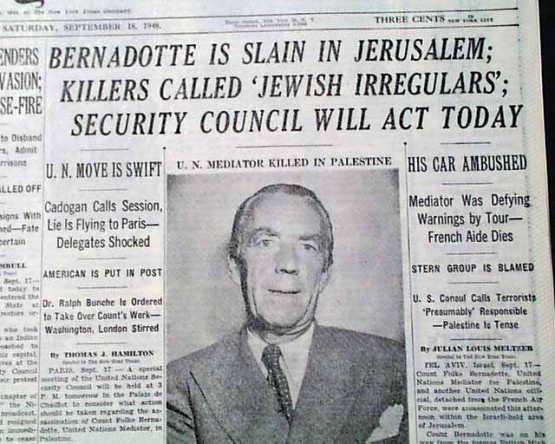 1- اغتالت العصابات الصهيونية المبعوث الدولي الكونت برنادوت في تموز من العام 1948 بسبب مطالبته بعودة اللاجئين، واغتالته في تشرين الثاني العام 1944 اللورد البريطاني مورين بسبب تعاطفه مع العرب
شواهد وإثباتات
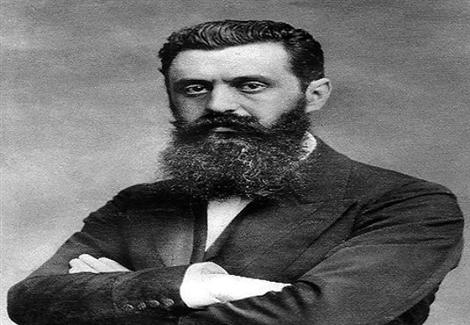 2- قال ثيودور هرتزل في العام 1904 : ”يجب أن تتم عملية طرد الفلسطينيين والتخلص منهم بحذر وسرية“
شواهد وإثباتات
3- قال صامويل رايد في العام 1940 وهو المسؤول عن الاستيطان في فلسطين:
”يجب أن يكون واضحاً في أذهاننا أنه ليس هناك من مجال لأن يعيش الشعبان معًا في نفس البلد لذا فإن الحل الوحيد يكمن في أن تكون فلسطين خالية من العرب وليس هناك من طريقة لتنفيذ هذا المخطط سوى طردهم جميعا إلى الدول المجاورة“
شواهد وإثباتات
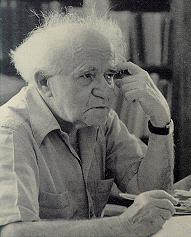 4- قال ابن غوريون في العام 1947 : ”يجب أن نفعل أي شيء من أجل ضمان أن لا يرجع اللاجئون الفلسطينيون“
شواهد وإثباتات
5- الانتداب البريطاني الذي استمر 30 عاما (1918 – 1948) ارتكب جريمة قانونية بحق الفلسطينيين لأن مرحلة الانتداب لا تنتهي إلا بتأهيل أصحاب الأرض الأصليين وهنا نعني الفلسطينيين مساعدتهم على تقرير مصيرهم ولكن هذا لم يحدث.
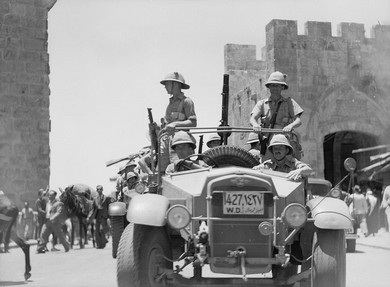 شواهد وإثباتات
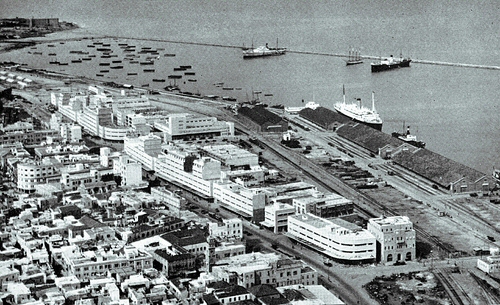 6- من مدينتي حيفا ويافا وحدها تم تهجير 130 الف فلسطيني قبل قيام دولة الكيان الصهيوني في العام 48
يوسف ويتز، مدير دائرة الاستعمار في الصندوق القومي اليهودي ورئيس لجنة الترحيل الرسمية لعام 1948 التابعة للحكومة الإسرائيلية. كتب في يومياته  السياسية بتاريخ 20 كانون أول 1940: "بين أنفسنا يجب أن يكون واضحاً أنه لا يوجد متّسع للشعبين في هذه الأرض. ليس هناك مجال للتوصّل إلى تسوية حول هذه النقطة... شراء الأراضي... سوف لن يجلب لنا الدولة؛ ... الطريقة الوحيدة هي ترحيل العرب من هنا إلى الدول المجاورة".
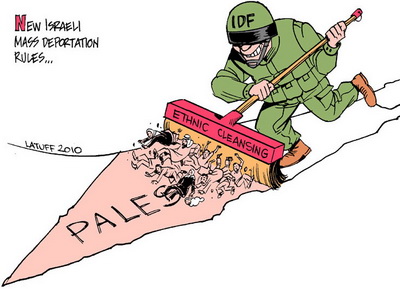 متى ينتهي اللجوء؟؟متى تنتهي صفة اللاجئ؟
إعادة
 التوطين
توطين 
اللاجئ
بعودة
 اللاجئ
تعريف دائرة شؤون اللاجئين
تعريف د.سلمان أبو سته
تعريف الأمم المتحدة
تعريف الأنروا
تعريف 
اللاجئ
تعريف
 الأمم المتحدة
تعريف 
اللاجئ
تعريف اتفاقية الأمم المتحدة سنة 1951، تنص في مادتها الأولى على تعريف عام بلفظة لاجئ:
تنطبق لفظة لاجئ على:
كل من وجد، نتيجة لأحداث وقعت قبل كانون الثاني/ يناير 1951 وبسبب خوف له ما يبرره من 
التعرض للاضطهاد بسبب عرقه أو دينه أو جنسيته أو انتمائه إلى فئة اجتماعية معينة أو رأي سياسي، خارج البلد الذي يحمل جنسيته،
 ولا يستطيع، أو لا يرغب في حماية ذلك البلد بسبب هذا الخوف،
 أو كل من لا جنسية له وهو خارج بلد إقامته المعتادة السابقة ولا يستطيع، أو لا يرغب، نتيجة لهذه الأحداث في العودة إليه.
تعريف 
اللاجئ
تعريف 
الأنروا
تعريف الأونروا للاجئ الفلسطيني
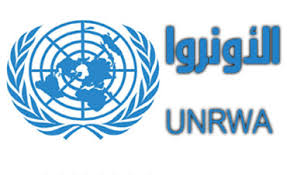 اعتمدت الأونروا في عملها بين اللاجئين الفلسطينيين على أرضية تعريف إجرائي وليس سياسي أو حقوقي صاغته للاجئ الفلسطيني، يهدف لتوفير معيار ومقياس لتقديم مساعداتها على النحو التالي: 

الشخص الذي كان يقيم في فلسطين خلال الفترة من 1 حزيران/يونيو 1946 حتى 15 أيار/مايو 1948 والذي فقد بيته ومورد رزقه معاً نتيجة حرب عام 1948 ولجأ إلى إحدى الدول حيث تقدم الوكالة مساعداتها."
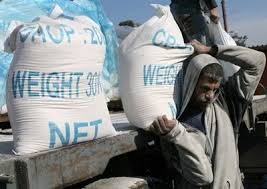 ملاحظات على تعريف الأونروا
إن تعريف الأونروا للاجئ الفلسطيني لم يعن في أي وقت أن هيئة الأمم المتحدة قد اعتمدت هذا التعريف، ولا أي تعريف آخر، ويأتي هذا التجاهل لتعريف اللاجئ الفلسطيني بالرغم من استخدام الجمعية العامة للأمم المتحدة للفظة لاجئ في قراراتها المتعلقة باللاجئين الفلسطينيين، وخصوصاً القرار 302، لكن الجمعية العامة قبلت تقارير المفوض العام للأونروا بما تضمنته من تعريف للاجئ الفلسطيني ضمنياً.
اقتصر التعريف على اللاجئين المستحقين لخدمات الوكالة حيث نص على أن حق الانتفاع من خدمات الوكالة يشترط أن يكون اللاجئ قد فقد بيته ومورد رزقه. ()
لم يُشر إلى فلسطينية اللاجئ، مكتفياً بوصفه "الشخص الذي كان يقيم في فلسطين"، وبالتالي لا يتطرق التعريف لمفهوم "الفلسطيني".
أغفل التعريف جنسية الشخص ومواطنيته، كما لو كان بلا جنسية أو موطن، واكتفى بالإشارة إلى محل إقامته فقط، وفي ذلك غبن للاجئ الفلسطيني.
أهمل التعريف أولئك الأشخاص الذين دفعتهم إجراءات الانتداب البريطاني قبل  1 حزيران 1946م على مغادرة أراضيهم، ولم يشملهم بالخدمات.
فقد الكثير من اللاجئين الفلسطينيين أراضيهم وممتلكاتهم ولكن التعريف اكتفى بمن فقد بيته ومورد رزقه معاً، وذلك بهدف تقديم خدمات الأونروا من إسكان وتشغيل، حيث ليس من مهمات الأونروا استعادة الأراضي والأملاك لمن فقدوها.
وفق التعريف، لا يُعد لاجئاً من فقد بيته أو مورد رزقه، وإنما يجب أن يكون قد فقدهما معاً. وقد أدى ذلك إلى تقليص عدد اللاجئين المسجلين لدى الأونروا إلى حد كبير.
لم يضع التعريف حداً زمنياً لمن تأثروا بحرب 1948، وكنتيجة لها أصبحوا متضررين. فقد تترتب أضرار متأخرة على تلك الحرب تتجاوز آخر تاريخ لتسجيل اللاجئين لدى الأونروا وهو عام 1952م.
خلا التعريف عند وضعه أول مرة من الإشارة إلى ذراري هؤلاء اللاجئين المستفيدين من الخدمات، إما لأنه يعتبرهم ضمناً لاجئين، أو للاعتقاد بأن حل قضيتهم لن يستغرق زمناً تنشأ فيه ذراري لهم، ولكن تم إضافة توضيح في إرشادات الأونروا المتعلقة بالتسجيل والأهلية في الأول من يناير 1993م() يشير إلى شمول ذراريهم لاحقاً. وهذا يؤكد أن التعريف بصيغته المعتمدة لم يكن محْكماً.
اكتفت الأونروا باعتماد التعريف لمن لجأ "إلى إحدى الدول"، في الوقت الذي لجأ مئات الآلاف من الفلسطينيين إلى قطاع غزة والضفة الغربية، وهما منطقتان ليستا دولة، ومع ذلك أدارت الأونروا واقعياً عملياتها في هاتين المنطقتين، وهو ما يعني أن صياغة التعريف لم تكن دقيقة.
تعريف دائرة
 شؤون اللاجئين
تعريف 
اللاجئ
تعريف دائرة شؤون اللاجئين بمنظمة التحرير الفلسطينية
اللاجئ الفلسطيني هو: 
"أي شخص كان في التاسع والعشرين من تشرين ثاني 1947 أو بعد هذا التاريخ، مواطنا فلسطينيا وفقا لقانون المواطنة الفلسطينية الصادر في الرابع والعشرين من تموز 1925، والذي مكان إقامته الطبيعية في فلسطين، في مناطق أصبحت لاحقا تحت سيطرة دولة إسرائيل بين 15 أيار 1948م، و 20 تموز 1949م، وأُجبر على ترك مكان الإقامة بسبب الحرب ولم يستطع العودة إليه جراء ممارسات السلطات الإسرائيلية، والذي كان خارج مكان إقامته في 29 تشرين ثاني 1947م، أو بعد هذا التاريخ ولم يتمكن من الرجوع إليه بسبب الحرب والإجراءات الإسرائيلية، وفقد مصدر رزقه حتى 20 تموز 1949م لنفس السبب، سواء أكان أحد سكان القرى الحدودية في الضفة وسلبت أرضه وأصبحت تحت سيطرة إسرائيل، أو كان أحد أفراد القبائل البدوية أو شبه البدوية، وأنسال اللاجئين الفلسطينيين وأزواجهم وزوجاتهم وفق التعريف سواء كان هؤلاء على قيد الحياة أو لا".
أوجه القصور في هذا التعريف
لقد اقتصر هذا التعريف على لاجئي حرب 1948 في فلسطين، ولم يتطرق لمن أصبحوا لاجئين بعد 20 تموز 1949م.
أهمل التعريف أولئك الأشخاص الذين دفعتهم إجراءات الانتداب البريطاني قبل 29 تشرين ثاني 1947م إلى مغادرة أراضيهم، وفقْد أعمالهم، ولم يشملهم ضمن اللاجئين.
أغفل ذكر اللاجئين: "المهجّرون داخل الوطن"، مثل مهجري القدس داخلها وخارجها، مهجري قرى: عمواس، وبيت نوبا ويالو وغيرها. 
لم يُشر بوضوح إلى الفلسطينيين الذين هجَّرتهم العصابات الصهيونية قبل إعلان قيام كيانهم (إسرائيل) في 14 أيار 1948م، ولا من كانوا خارج الوطن قبل الحرب، ومن لجئوا بعد حرب 1967م "النازحون" وحتى يومنا هذا؛ حيث أفردت الدائرة للنازحين تعريفاً مستقلاً، وبالتالي استثنتهم من تعريف اللاجئين.
أقرّ بالمواطنة الفلسطينية وفق قانون المواطنة لعام 1925 الذي سنّه الاحتلال البريطاني بما يحقق مصلحة اليهود، وجاء الإقرار دون تمييز بين العرب واليهود، مع العلم بأن غالبية اليهود في فلسطين جاؤوا مهاجرين إليها بتسهيلات من الاحتلال البريطاني، ولم يكن حصولهم على الجنسية الفلسطينية برغبة ولا بموافقة سكان البلد الأصليين ولا من يمثلهم.
أغفل ذكر اللاجئين الذين تسببت إسرائيل في دفعهم لترك أراضيهم بعد 20 تموز 1949 وحتى حرب عام 1967 ، وهم يُعدّون بعشرات الآلاف.
لم يتطرق التعريف إلى نازحي عام 1967 ولا من منعتهم سلطات الاحتلال من العودة إلى موطنهم بعد هذا التاريخ لأسباب متعددة. 
()المركز الوطني للمعلومات، اللاجئون الفلسطينيون، (المحافظات الجنوبية – غزة: دائرة شئون اللاجئين – قسم المعلومات) أنظر: http://www.plord.org/reports/2.htm#_top؛  جلال الحسيني- دائرة شؤون اللاجئين بالتعاون مع: دائرة شؤون المفاوضات د. سليم تماري(مؤسسة الدراسات المقدسية) د. إيليا زريق (بروفيسور في علم الإجتماع, جامعة كوينز, كندا) الترجمة إلى العربية: لينا قطان، (د.م.: دائرة شئون اللاجئين، د.ت) ص ث.
تعريف وفد 
المفاوضات الفلسطيني
47
تعريف وفد المفاوضات الفلسطيني للاجئين: 
قدم رئيس الجانب الفلسطيني في الوفد الفلسطيني- الأردني المشترك لمفاوضات السلام المنبثقة عن مؤتمر مدريد، خلال الجلسة الأولى لمجموعة العمل الخاصة باللاجئين في أوتاوا بكندا في 13 أيار 1992 التعريف التالي للاجئين الفلسطينيين: 
"كل الفلسطينيين وذرياتهم الذين طردوا من أو أجبروا على ترك بيوتهم في الفترة الممتدة من تشرين ثاني/نوفمبر 1947م (قرار التقسيم) وكانون ثاني/يناير 1949من الأراضي التي سيطرت عليها إسرائيل في ذلك التاريخ". 

() تاكنبرغ، وضع اللاجئين الفلسطينيين في القانون الدولي، ص 98؛ المركز الوطني للمعلومات، اللاجئون الفلسطينيون،  أنظر: http://www.plord.org/reports/2.htm#_top
التعريف المختار
49
التعريف المختار
اللاجئ الفلسطيني هو كل فلسطيني حال ويحول الاحتلال الصهيوني دون تمتعه بحق الإقامة الدائمة في بلدته الأصلية من فلسطين، وبكامل حقوق المواطنة فيها ، بغض النظر عن تاريخ بدء حرمانه من هذا الحق، أو طريقة حرمانه".
الغائب: تعبير إسرائيلي بديل عن مصطلح اللاجئين الفلسطينيين، وهو لا يخلو من أهداف اقتصادية جوهرها مصادرة الأرض الفلسطينية، إلا أن أبعاده السياسية أكبر. ونصَّ على:
"يُعلَن كل شخص غائباً متى كان في تاريخ 29 تشرين الثاني/نوفمبر 1947 أو بعد هذا التاريخ مواطناً في دولة عربية أو من تابعيتها؛ لأي فترة زمنية في أي جزء من فلسطين خارج المساحة التي تحتلها إسرائيل، أو في أي مكان غير سكنه الاعتيادي حتى لو كان ذلك المكان، وأيضاً مكان إقامته الاعتيادي، واقعَيْن داخل الأراضي التي تحتلها إسرائيل".
الغائب
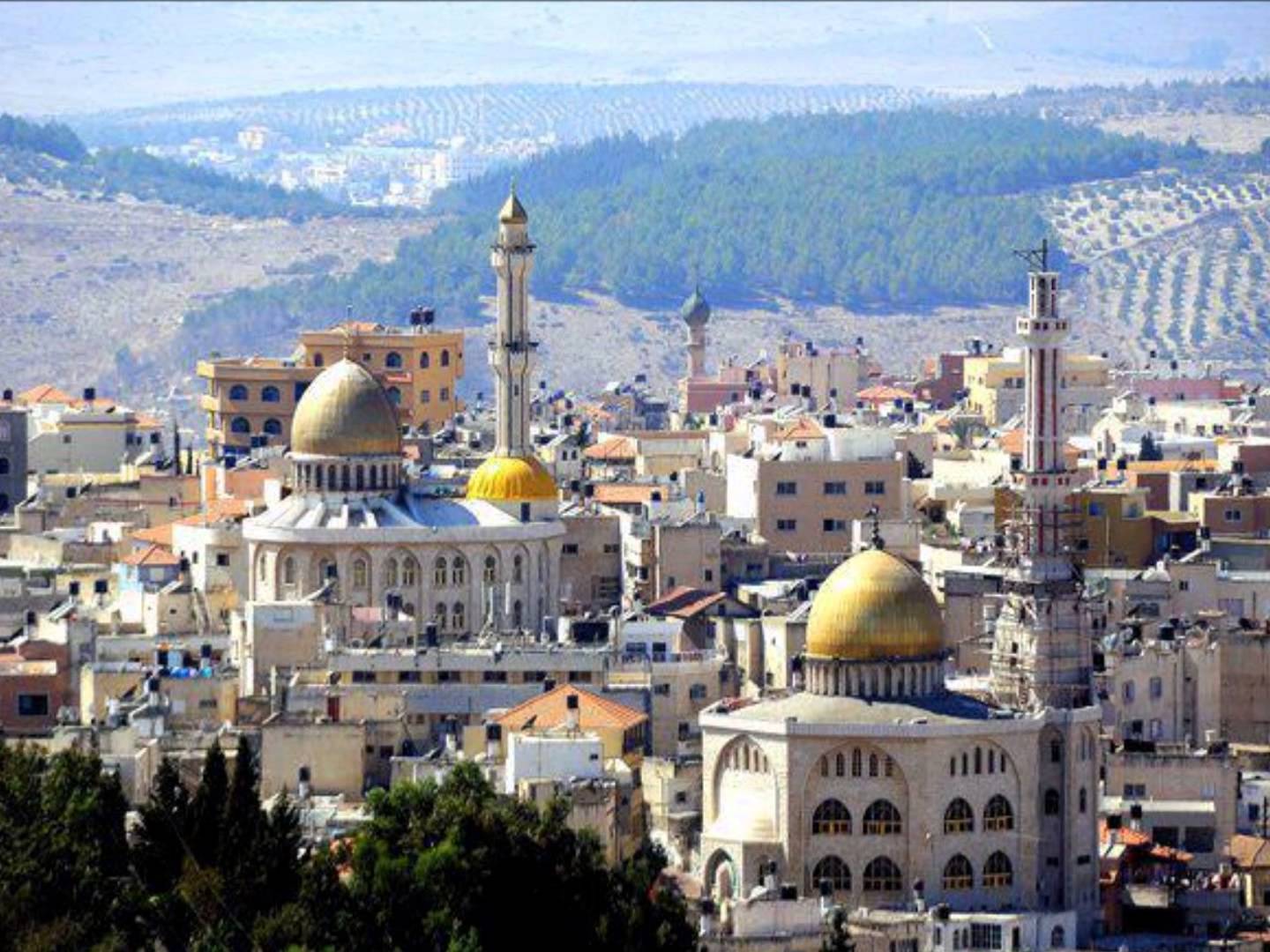 أم الفحم
وقد عرّف قانون أملاك الغائبين الصادر عن الكنيسيت "الإسرائيلي" في سنة 1950م، في الفقرة (ب-1) الغائب بأنه:
"ذلك الشخص الذي كان في الفترة ما بين 29 نوفمبر 1947 و 19 مايو 1948 مالكاً قانونياً في أرض إسرائيل وكان خلال الفترة المذكورة:
مواطناً أو أحد رعايا لبنان، مصر، سوريا، السعودية، شرقي الأردن، العراق أو اليمن.
تواجد في أحد الدول المذكورة أو في قسم آخر من "أرض إسرائيل"، خارج حدود دولة إسرائيل.
كان مواطناً إسرائيلياً وخرج من مكان سكناه العادي في "أرض إسرائيل":
إلى خارج أرض إسرائيل قبل يوم 1 أيلول/سبتمبر 1948.
إلى مكان ما في أرض إسرائيل الذي سيطرت عليه في تلك الفترة قوات جيوش حاولت منع إقامة دولة إسرائيل أو حاربتها بعد إقامتها. وبموجب هذا القانون فإن عودة الغائب إلى دولة إسرائيل وتواجده في الدولة بشكل قانوني لا يتعارض مع اعتباره غائباً لغرض الملكية."
ومن الملاحظات على هذا التعريف:
أنه وُضع لهدفين: مصادرة أملاك اللاجئين، وتقليص أعداد الفلسطينيين العرب داخل الكيان الصهيوني إلى أقل قدر ممكن.
جرَّد العرب من غير الفلسطينيين من أي أملاك لهم في فلسطين. وأصبح هؤلاء متضررين اقتصادياً. ووفق بعض التعريفات الدولية يُعد لاجئاً من تضرر مصدر رزقه.
نزَع صفة المواطنة الفلسطينية عن الغائب بمجرد وجوده خلال الفترة المذكورة خارج الأرض التي أقيمت عليها إسرائيل.
يعتبر غائباً من خرج من المنطقة التي أقيمت عليها إسرائيل خلال الفترة المذكورة.
ويعتبر غائباً أيضاً من انتقل من الأراضي التي احتلتها إسرائيل قبل 1 سبتمبر 1948 إلى مناطق احتلتها بعد ذلك التاريخ، فسيصبح هذا الشخص حاضراً غائباً داخل وطنه.
يُعتبر كل فلسطيني لجأ إلى مناطق خارج إسرائيل؛ غائباً، وتنطبق عليه أحكام الغائب حتى ولو عاد إلى موطنه.
إن مصطلح "غائب" يشير إلى تصرف إرادي قام به الشخص، ولم يكن خروجه من أرضه ناتج عن قوة قاهرة.
الغائب الحاضر
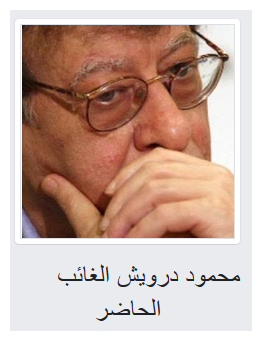 هو مصطلح يطلق على الفلسطينيين الذين طردتهم العصابات الصهيونية وأجبرتهم على الفرار من منازلهم خوفا من الموت وهتك الأعراض الذي كانت تقوم به العصابات الصهيونية في فلسطين قبل وخلال حرب 1948 ولكنهم بقوا داخل فلسطين في الأراضي التي أقامت عليها المنظمة الصهيونية دولة "إسرائيل"، ويشار أيضا إلى هؤلاء الفلسطينيين بالإضافة إلى مصطلح الغائب الحاضر بنازحي الداخل، وهذا المصطلح ينطبق أيضا على أبناء وأحفاد الفلسطيني الذي نزح داخليا وفي عام 1950 كان تعدادهم 46000 نازح من أصل 156000 فلسطيني ظلوا داخل إسرائيل.
الغائب الحاضر
1- لا يسمح للغائبين الحاضرين بالعيش في منازلهم التي طردوا منها، حتى وإن كانوا يعيشون في نفس المنطقة ولا يزال موجود لديهم عقد الملكية الذي يثبت بأنهم أصحاب تلك المنازل والأراضي التي طردوا منها.
2- تعتبر الحكومة "الإسرائيلية" منازل وأراضي الحاضرين الغائبين من ممتلكات الغائبين بحجة أنهم تركوها، حتى وإن لم يكونوا ينوون تركها لأكثر من بضعة أيام وأنهم فعلوا ذلك رغما عنهم وليس باختيارهم
3- البدو المشردين داخليا يعيشون في 49 "قرية غير معترف بها" في النقب والجليل
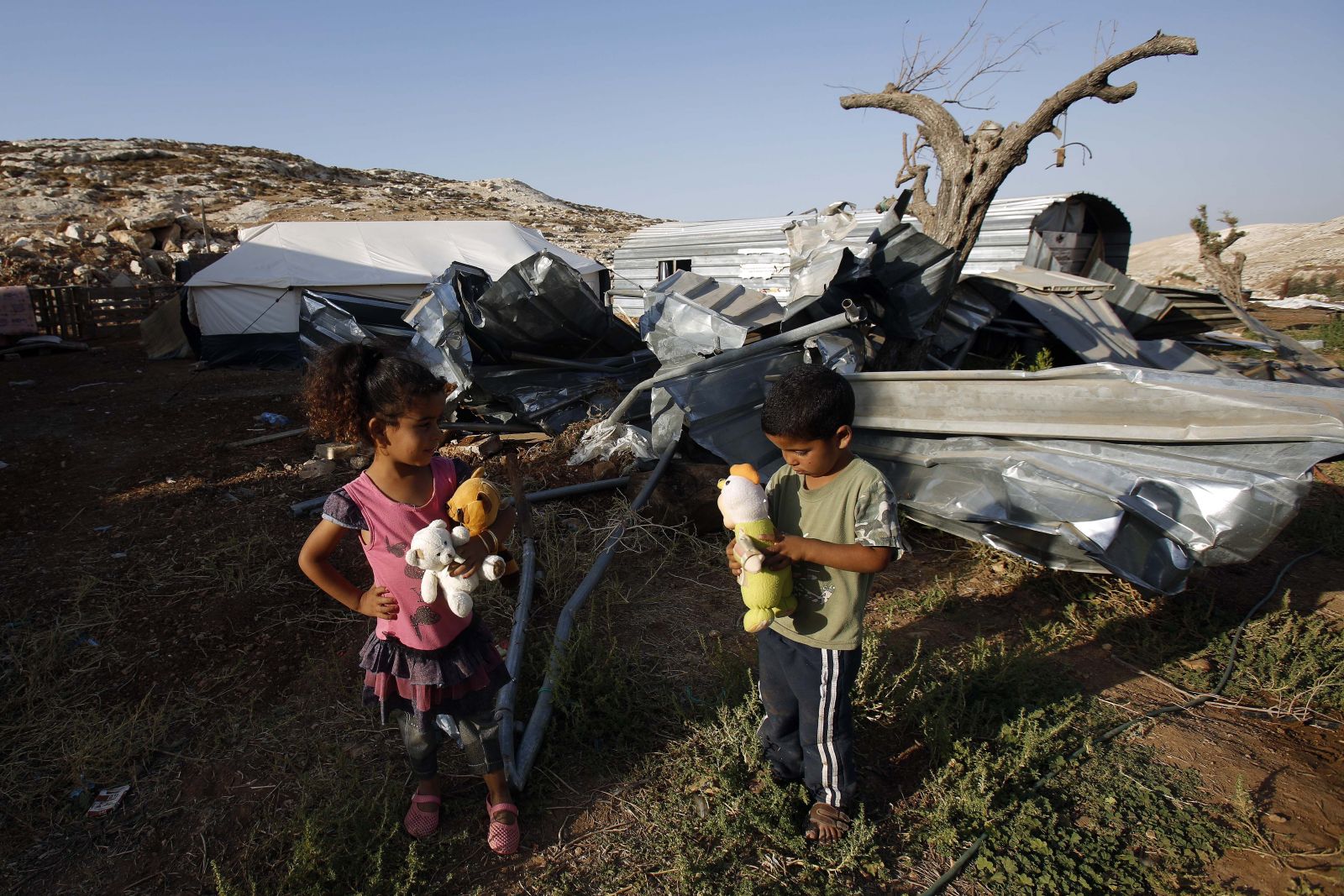 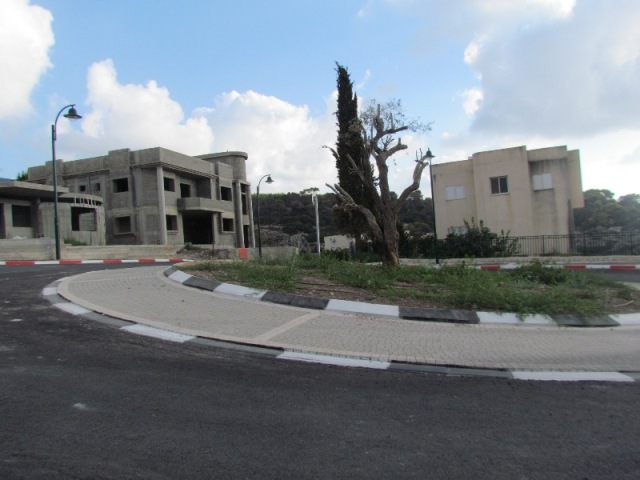 4- بقية الفلسطينيين الذين بقوا مشردين داخليا يعيشون في نحو 80 بلدة وقرية في الجليل مثل قرية عين حوض، وهناك أيضا من يعيش منهم في قرية عين رافا القريبة من القدس.
5- نصف عدد سكان مدينتي الناصرة وأم الفحم هم من المشردين داخليا الذين جاؤوا إلى المدينتين من المدن المجاورة والقرى المدمرة عام 1948
قرية عين حوض
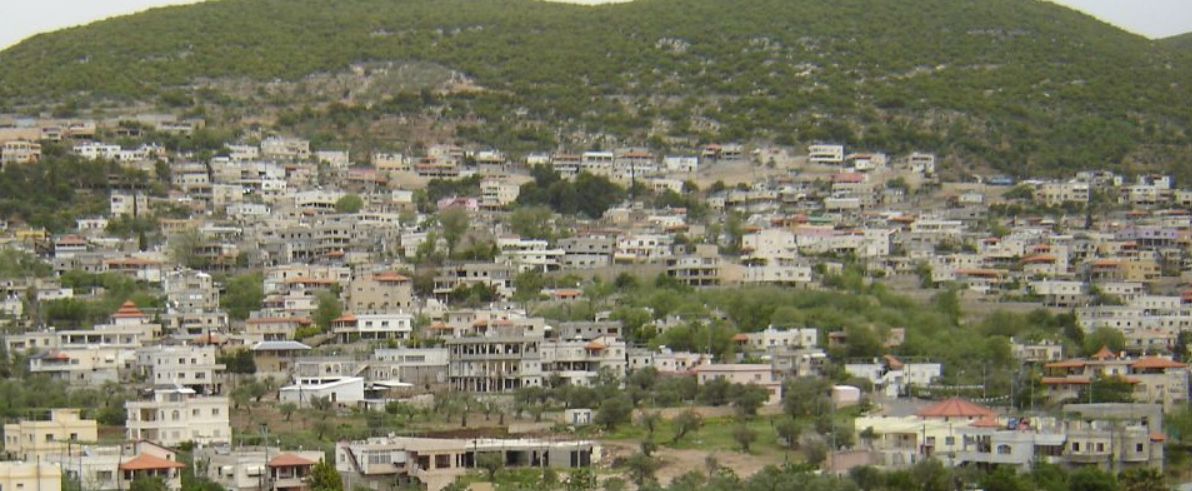 قرية بيت دجن الجليل الأعلى
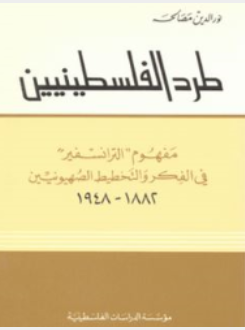 قال المؤرخ الفلسطيني نور مصالحة في مقدمته "كانت المفارقة في لقب الحاضرين الغائبين، في أن ممتلكاتهم ومنازلهم أخذتها منهم الدولة وسيطرت عليها، مما يجعلهم لاجئين ومنفيين داخل وطنهم"
نازحو النكسة 1967 هم لاجئون
اتفق الوفد الفلسطيني مع الوفدين المصري والأردني في اجتماعاتهم التنسيقية في عمان قبل انعقاد اللجنة الرباعية في آذار 1995م على تعريف النازح الفلسطيني بأنه: "كل شخص كان مسجلاً لغاية ساعة الصفر في حرب حزيران 1967 كمواطن مكان إقامته الدائم والعادي في الضفة الغربية وقطاع غزة والقدس وأصبح هذا المكان بعد الحرب خارج تلك المناطق"
وجاء الموقف الإسرائيلي من النازحين في مذكرة صادرة في 5 يونيو 1995م، حيث اعتبر أن النازحين هم: "أولئك المواطنون الذين شُرِّدوا من الضفة الغربية وقطاع غزة نتيجة للقتال
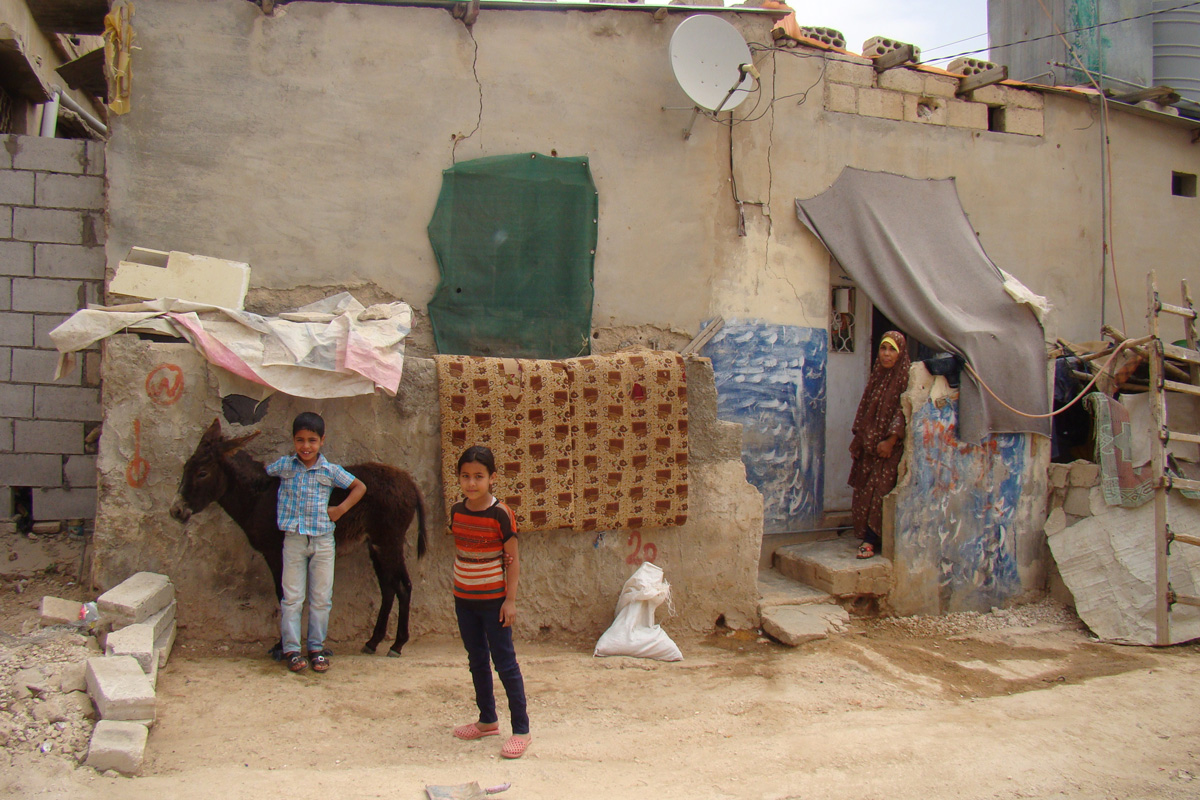 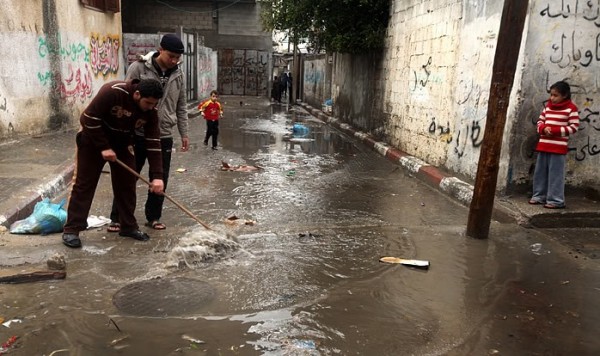 مخيم غزة
منظمات 
حماية اللاجئين
منظمات حقوق الإنسان
المفوضية العليا لشؤون اللاجئين
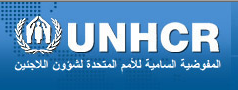 منظمات 
حماية اللاجئين
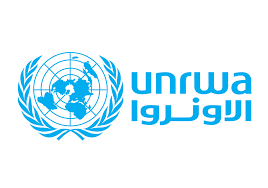 منظمة الصليب الأحمر
الأونروا
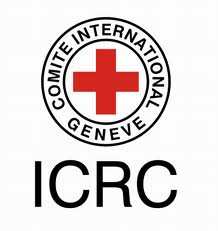 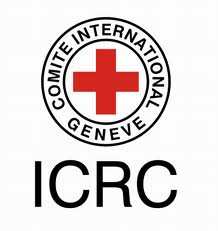 النشأة والتأسيس
ولدت في يوليو/تموز عام 1951، مع  اتفاقية 1951 الشهيرة بخصوص اللاجئين.
وكانت مفوضية اللاجئين قد بدأت عملها فى أول يناير كانون الثاني 1951. وكان هدفها الأول توفير الحماية بصفة أساسية للاجئين الأوروبيين في أعقاب الحرب العالمية الثانية.
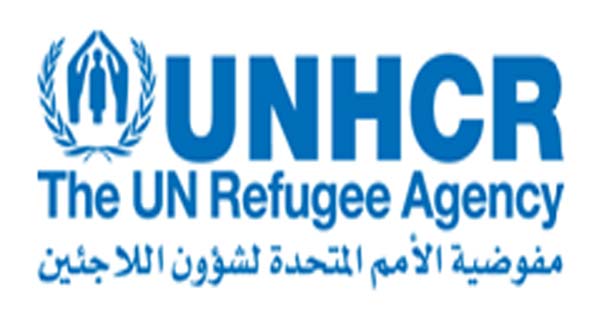 61
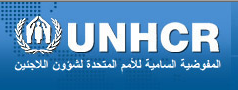 حدود عملها جغرافيا
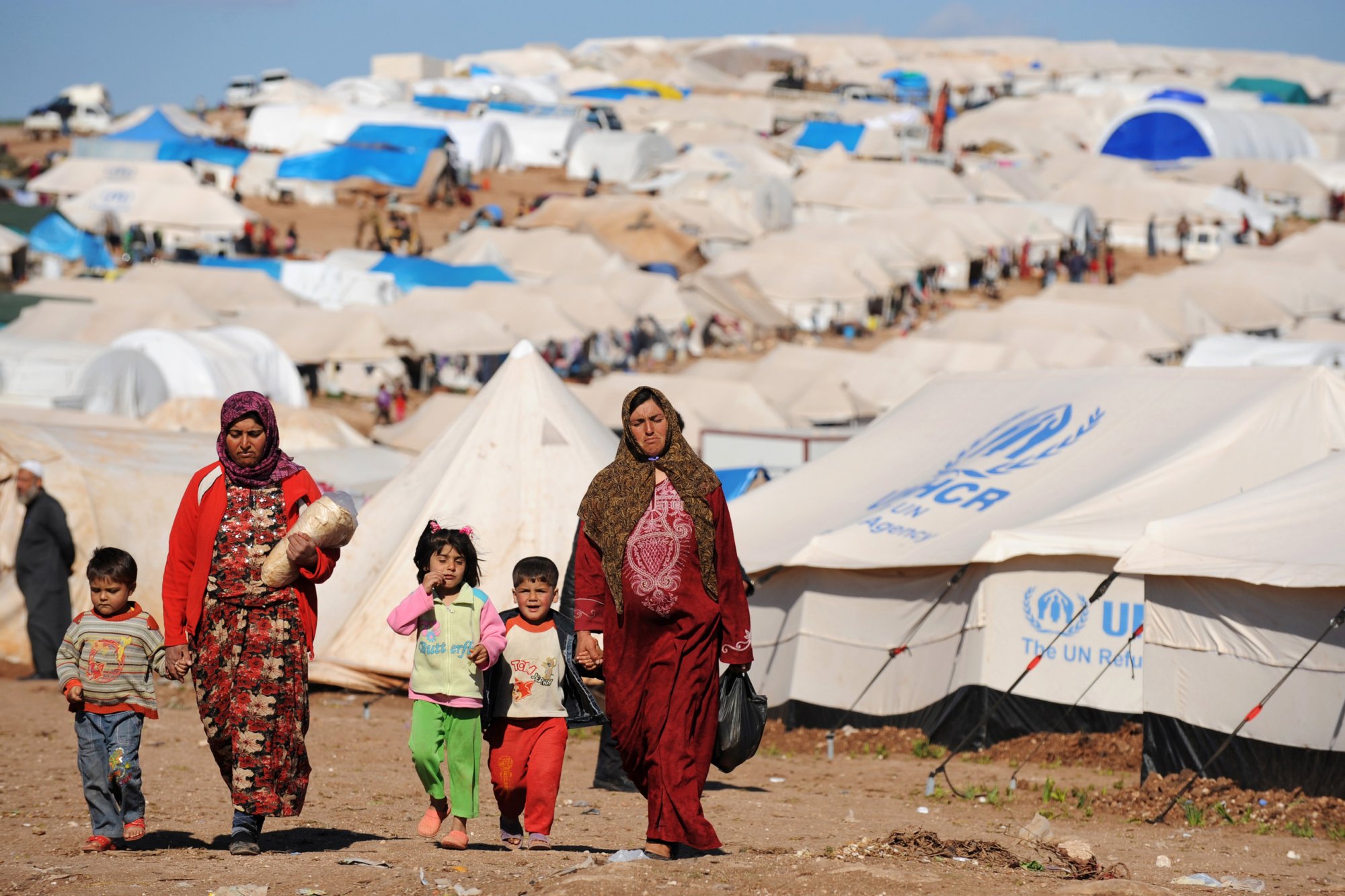 مسئولة عن كل اللاجئين في كل العالم إلا اللاجئين الفلسطينيين
62
المفوضية واللاجئين الفلسطينيين
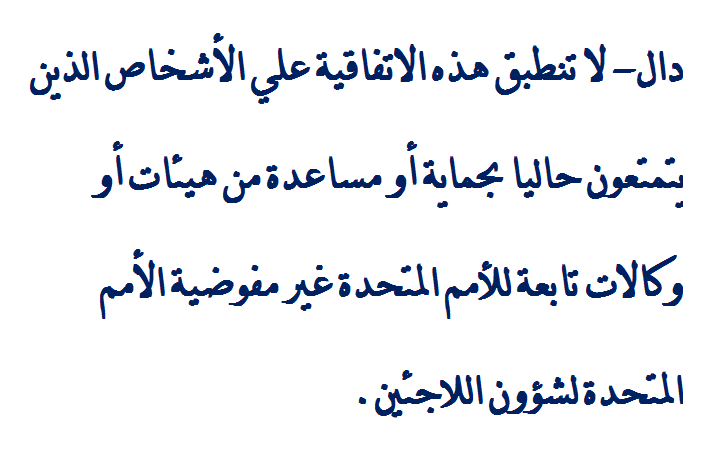 لا تقدم المفوضية العليا لشؤون اللاجئين الحماية الدولية للاجئين الفلسطينيين وذلك بسبب القيود الواردة في معاهدة اللاجئين للعام 1951، حيث نصت الاتفاقية على:
63
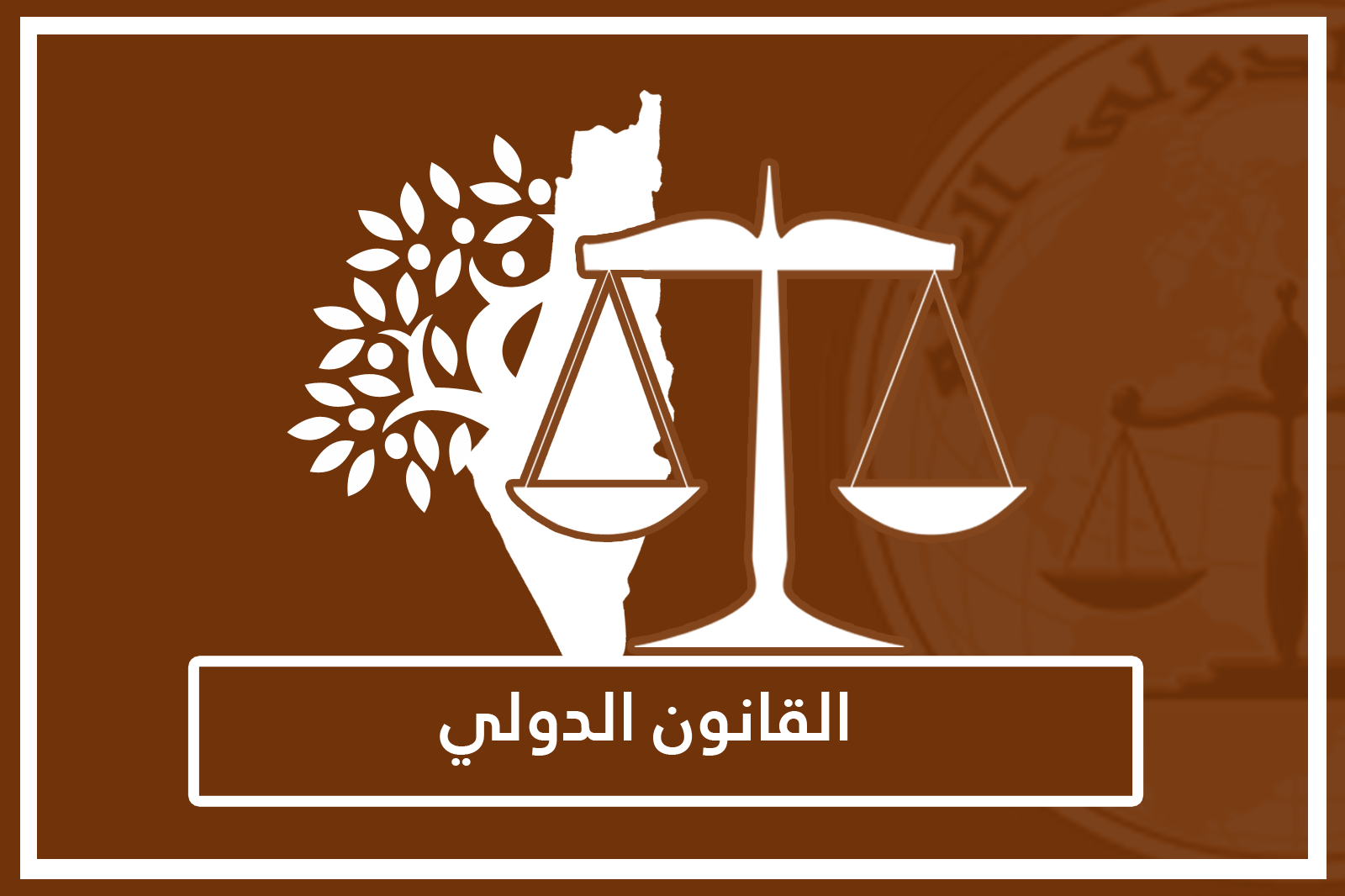 حقوق اللاجئ الفلسطيني  في القانون
64
أولاً: حق التماس اللجوء وعدم الرد
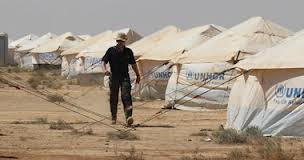 - التماس اللجوء والتمتع به.
- عدم الرد.
ثانياً: حق الحماية
نصت المادة الثامنة في النظام الأساسي للمفوضية العليا لشؤون اللاجئين على:
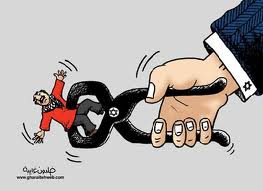 "إن مهمة الحماية الدولية تشمل منع الإعادة القسرية للاجئين، والمساعدة على استقرار اللاجئ عبر تسهيل الإجراءات وتقديم العون والمشورة القانونية، والترتيبات التي تضمن السلامة والأمن، مع التشجيع على العودة الطوعية الآمنة حتى الاستقرار
ثالثاً: عدم التمييز:
يجب معاملة اللاجئين بنفس معاملة مواطني 
الدولة التي تستقبل اللاجئين من حيث الحقوق التالية :
- حرية ممارسة الدين والتعليم الديني .
- حرية الوصول الى القضاء والحصول على المساعدة القضائية .
- الحصول على التعليم الابتدائي .
- الحصول على الإغاثة والمساعدة .
- الحماية عن طريق الضمان الاجتماعي .
- حماية حقوق الملكية الفردية مثل الاختراعات والمعاملات التجارية .
- حماية الأعمال الثقافية والفنية والعلمية .
- المساواة بالمعاملة من قبل سلطات الضرائب .
رابعاً: حرية الحركة
 يجب منح كافة اللاجئين أوراق إثبات هوية ووثائق سفر تمكنهم من السفر خارج البلد.
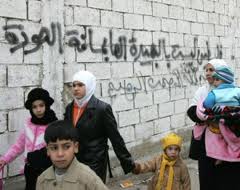 خامساً: العمل.
سادساً: الحق في السكن.
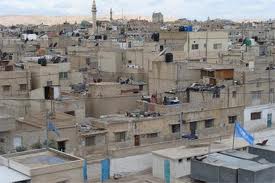 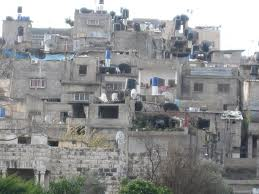 سابعًا: الحق في التعليم.
ثامنا: الإغاثة والمساعدة.
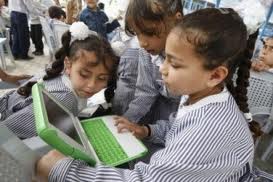 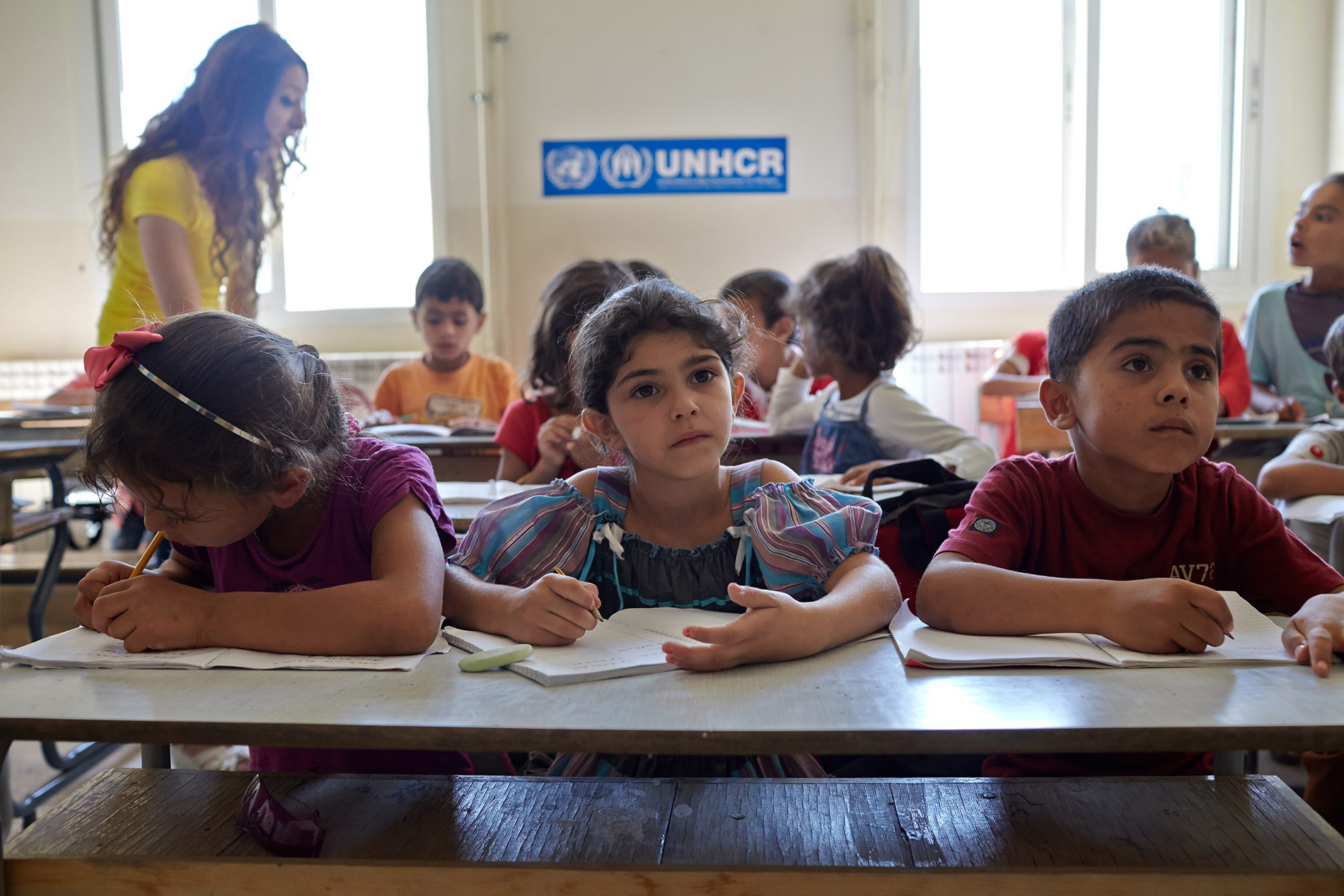 تاسعاً: حق العودة
مفهوم حق العودة:
”هو حق الفلسطيني الذي طرد أو خرج من موطنه لأي سبب عام 1948 أو في أي وقت قبل أو بعد ذلك، 
في العودة إلى الديار و الأرض و البيت الذي كان يعيش فيه حياة اعتيادية قبل 1948“
حق العودة في الإعلان العالمي لحقوق الإنسان
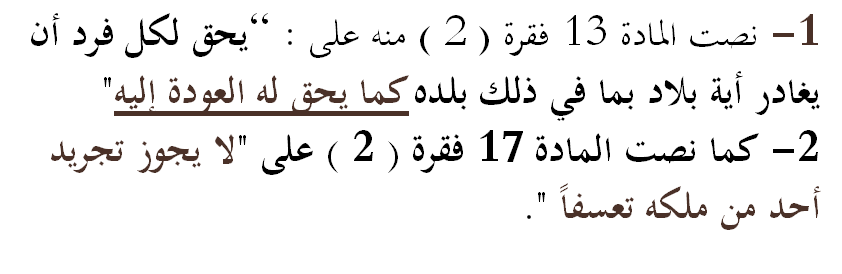 حق العودة في اتفاقية جنيف الرابعة بشأن حماية الأشخاص 
المدنيين في وقت الحرب المؤرخة في 12آب/أغسطس 1949
تنص المادة 49 
يحظر النقل الجبري الجماعي أو الفردي للأشخاص المحميين أو نفيهم من الأراضي المحتلة إلى أراضي دولة الاحتلال أو إلى أراضي أي دولة أخرى، محتلة أو غير محتلة، أياً كانت دواعيه.
حق العودة في العهد الدولي لحقوق الإنسان المدنية والسياسية
-أشار في المادة 12 فقرة ( 2 ) لكل فرد حرية مغادرة أي بلد، بما في ذلك بلده.
أشار في المادة 12 فقرة ( 4)
 أنه : "لا يجوز حرمان أحد تعسفا من حق الدخول إلى بلده".
القرار 194
القرار 194 الفقرة 11الصادر عن الجمعية العامة للأمم المتحدة 11/12/1948
المتعلق  بعودة اللاجئين الفلسطينيين
تقرر وجوب السماح بالعودة، في أقرب وقت ممكن، للاجئين الراغبين في العودة إلى ديارهم والعيش بسلام مع جيرانهم، ووجوب دفع تعويضات عن الممتلكات للذين يقررون عدم العودة إلى ديارهم وعن كل مفقود أو مصاب بضرر، عندما يكون من الواجب وفقاً لمبادئ القانون الدولي والإنصاف أن يعوض عن ذلك الفقدان أو اضرر من قبل الحكومات أو السلطات المسؤولية.
عاشراً:حق تقرير المصير
حق تقرير المصير: يعني أن كل المجتمعات البشرية لها حق تحديد كيانها السياسي و كيفية إدارتهوجزء من الحق جماعي وجزء منه فردي.
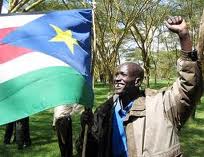 76
الحادي عشر: حق التعويض
1- يُلزم ا لقانون الدولي الدولة التي تنتهك  حقوق الملكية أو حقوق الأفراد الأخرى بإرجاع الحال إلى ما كان  عليه قبل ارتكاب تلك الأعمال غير الشرعية
2- على تلك الدولة  أن تزيل كل الآثار الناتجة عن ذلك، وإعادتها إلى الوضع الذي  كانت عليه، أو يحتمل أنها كانت عليه.
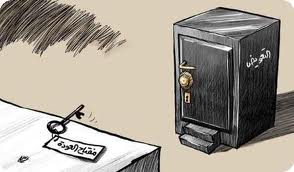 3- إذا استحال ذلك فإن للمتضرر الحق في التعويض المادي عن ذلك بقيمة تساوي  إصلاح الضرر أو إرجاع الحال كما كانت عليه.
أسئلة وأجوبة حول حقوق اللاجئين
1- هل حق التعويض يلغي حق العودة؟؟ أو يتناقض معه؟؟
2- هل حق العودة فردي أم جماعي؟؟
3- هل حق العودة يورَّث؟
أسئلة وأجوبة حول حقوق اللاجئين
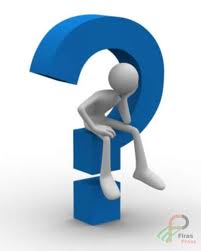 4- هل يسقط بالتقادم؟
5- هل تسقطه أي قرارات لأي منظمة دولية أو محلية أو عربية؟
فئات اللاجئين
 الفلسطينيين وأعدادهم
تقدير أعداد اللاجئين الفلسطينيين عام 1948 حسب الجهات - المصادر المختصة
أين يتواجد اللاجئون الفلسطينيون الآن؟؟
لبنان
499.957
غزة
1.300.000
الأردن
3.875.491
الضفة الغربية
772.7
سوريا
526.744
الداخل المحتل
200.000
العراق
6.000
الدول الأجنبية
600.000
مصر
6.000
بقية 
الدول العربية
560.000
فئات اللاجئين الفلسطينيين
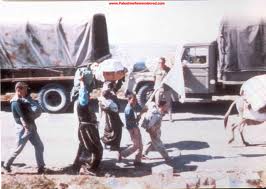 فئات اللاجئين الفلسطينيين
3
3
4
1
2
الرابع: فلسطينيون
 خرجوا قبل أو بعد أو
  1948 
خروجا اختياريا طوعا
 طلبا للرزق أو التعلم 
ولكنهم 
منعوا من العودة
الثالث: اللاجئون الفلسطينيون الذين هجروا من بيوتهم للمرة 
الأولى في العام 1967 من الأراضي الفلسطينية المحتلة عام 1967 ويعرفون بالنازحين الفلسطينيين
من يتلقون المساعدة الدولية من وكالة الأمم المتحدة لغوث وتشغيل اللاجئين الفلسطينيين ("وكالة الغوث الدولية" –الأنروا) أو ما يطلق عليهم "اللاجئيون المسجلون”
هو قطاع أقل عدد ممن لا يتلقون مثل هذه المساعدة من الوكالة، «اللاجئون غير المسجلين»
5-5المهجرون "الداخليون" ممن بقوا في المناطق الفلسطينية التي التي احتلت في العام 1948 وهجروا بفعل العصابات الصهيونية والحرب لأماكن أخرى داخل فلسطين المحتلة سنة 1948 مثل مواطن فلسطيني من حيفا ورحل إلى الناصرة
دور بريطانيا
 في تمكين
 المشروع الصهيوني
تعيين اليهودي الصهيوني هربرت صموئيل مندوباً سامياً في القدس، وكان وزيراً للداخلية البريطانية ومتعاطفاً مع الحركة الصهيونية
1-خطط واجراءات وقوانين
2- إنشاء المؤسسات والبنى السياسية والبنوك والمؤسسات الاقتصادية
3- فتح أبواب فلسطين للهجرة اليهودية
4- إشراك الوكالة اليهودية في إدارة فلسطين.
5- تعزيز وجودهم الديني والثقافي
6-إنشاء نواد وجمعيات ومؤسسات ومنظمات سرية شبه عسكرية منها “المكابي” و”ترمبلدور” و”حماة إسرائيل” و”البيتار” وغيرها
6-نقل مقر الجمعية الصهيونية إلى القدس.
7-أسند رئاسة الدوائر والوظائف العليا إلى أشخاص من الإنكليز والصهيونيين
8- عين رؤساء دوائر المهاجرة والسفر والأراضي من اليهود (الإنكليز).
 9- وأنشأت الحكومة دائرة خاصة باسم دائرة النيابات العامة، وجعلت من اختصاصها سن القوانين ووضع الأنظمة، وعينت نورمان بنتويتش (وهو يهودي بريطاني) رئيساً لهذه الدائرة ومستشاراً قضائياً للحكومة 
10- إشراك الوكالة اليهودية في إدارة فلسطين.
11- تعزيز وجودهم الديني والثقافي
12-إنشاء نواد وجمعيات ومؤسسات ومنظمات سرية شبه عسكرية منها “المكابي” و”ترمبلدور” و”حماة إسرائيل” و”البيتار” وغيرها
13-نقل مقر الجمعية الصهيونية إلى القدس.
وفي ظل الانتداب تحول الوجود اليهودي على أرض فلسطين من 7% من مجمل السكان الى 33% بفضل تسهيلات الهجرة،
المخيمات 
الفلسطينية في الشتات
المخيمات الفلسطينية في الشتات
الأردن
الضفة
 الغربية
غزة
سوريا
لبنان
5.266.603
عدد اللاجئين المسجلين في الأنروا
الأردن
2.175.491
الضفة الغربية
762.288
غزة
1.300.000
سوريا
526.744
لبنان
499.957
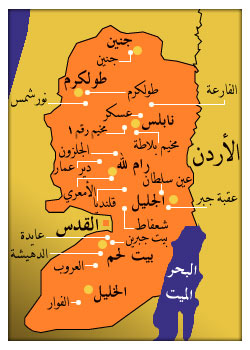 مخيمات الضفة الغربية وعددها 20 مخيم وهي:عائدة (عايدة), عقبة جبر, عين السلطان, النويعمة, الأمعري, دير عمار, الجلزون, قلنديا, الدهيشة, بيت جبرين(العزة), الفارعة, العروب, بلاطة, عسكر, عين بيت الماء, طولكرم, الفوار, نور الشمس, جنين, شعفاط.
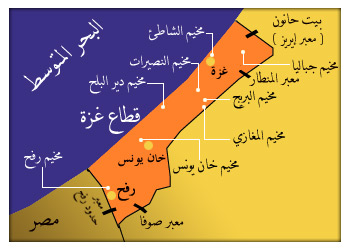 مخيمات قطاع غزة وعددها 8 مخيمات وهي: جباليا, النصيرات, الشاطىء, البريج, خانيونس, المغازي, دير البلح, رفح.
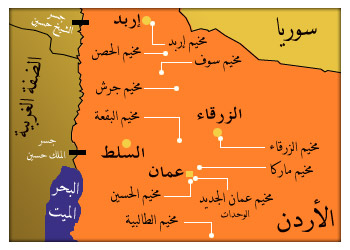 مخيمات الأردن وعددها 10 مخيمات وهي: الزرقاء, إربد, الحسين, الوحدات, سوف, الطالبية, ماركا (حطين), الحصن, غزة, البقعة.
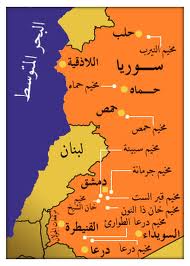 مخيمات سورية وعددها 10 مخيمات وهي:خان الشيح, حمص, النيرب, حماة, خان دنون, درعا, درعا (الطواريء), جرمانا, الست زينب, سبينه.
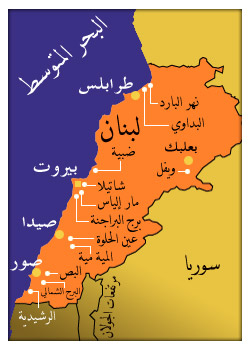 مخيمات لبنان: وعددها 12 مخيم وهي: عين الحلوة, الرشيدية, برج البراجنه, البرج الشمالي, صبرا وشاتيلا, البداوي, البص, الجليل(ويفل), مارس إلياس, المية مية, ضبية, نهر البارد.
هل العودة ممكنة؟؟
هل من الممكن أن نعود وتعود أرضنــــــا ؟؟؟
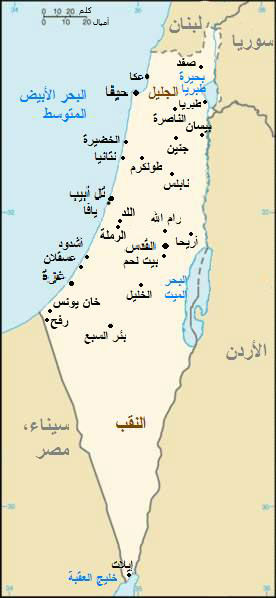 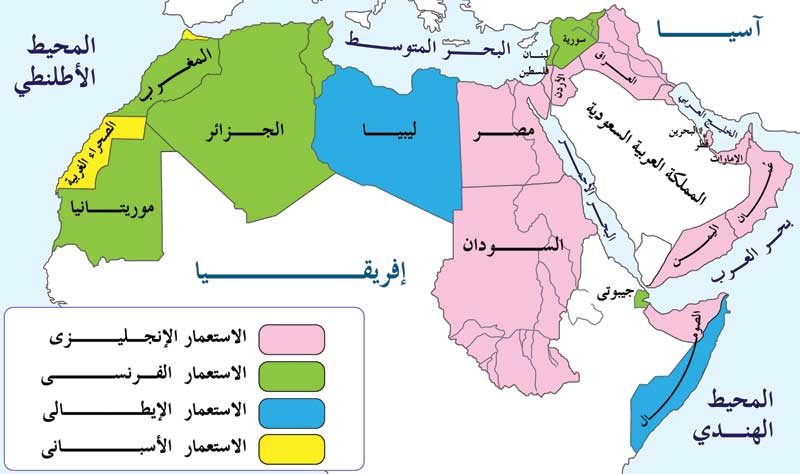 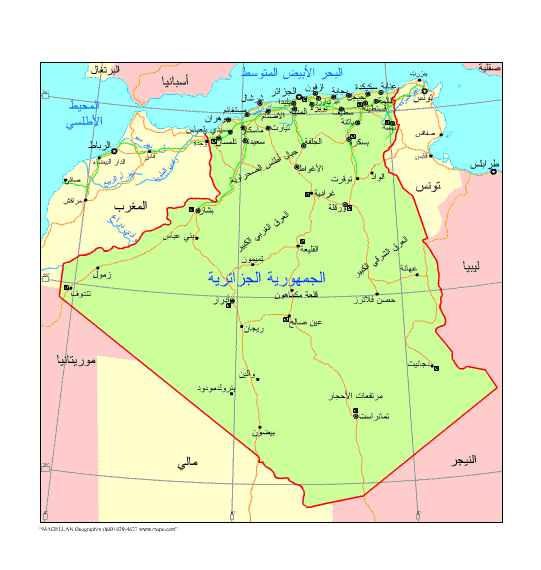 الجزائر تحررت من الاستعمار الفرنسي بعد 130 سنة
المغرب تحررت من الاستعمار المغرب: 126 سنة
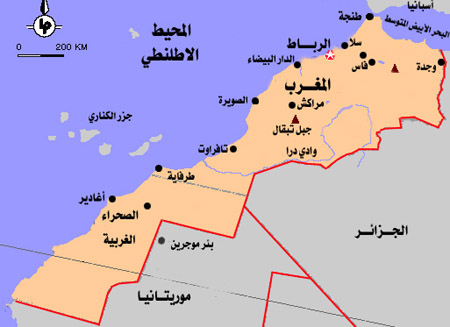 الإمارات تحررت من الاستعمار الانجليزي بعد 152 سنة
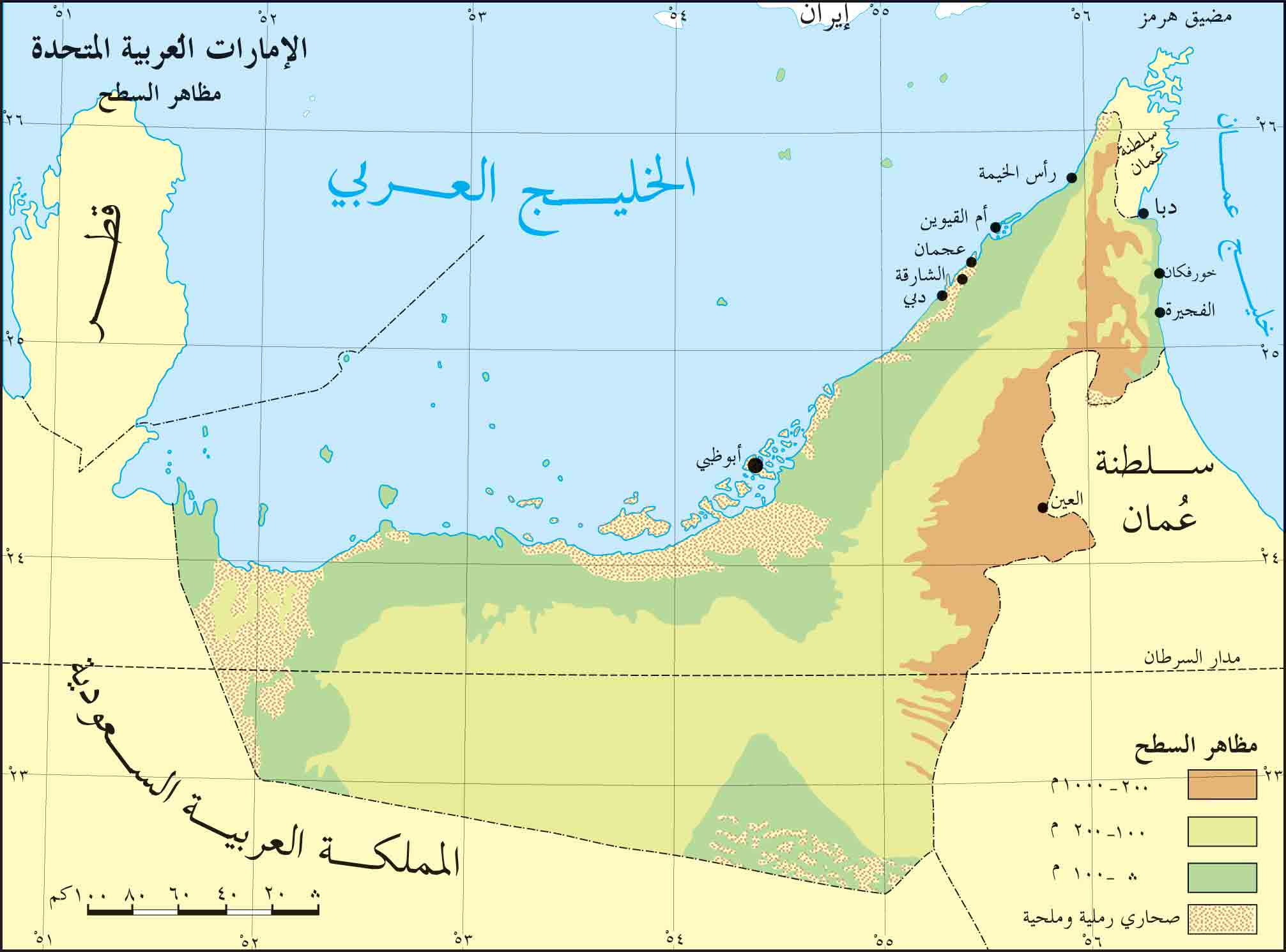 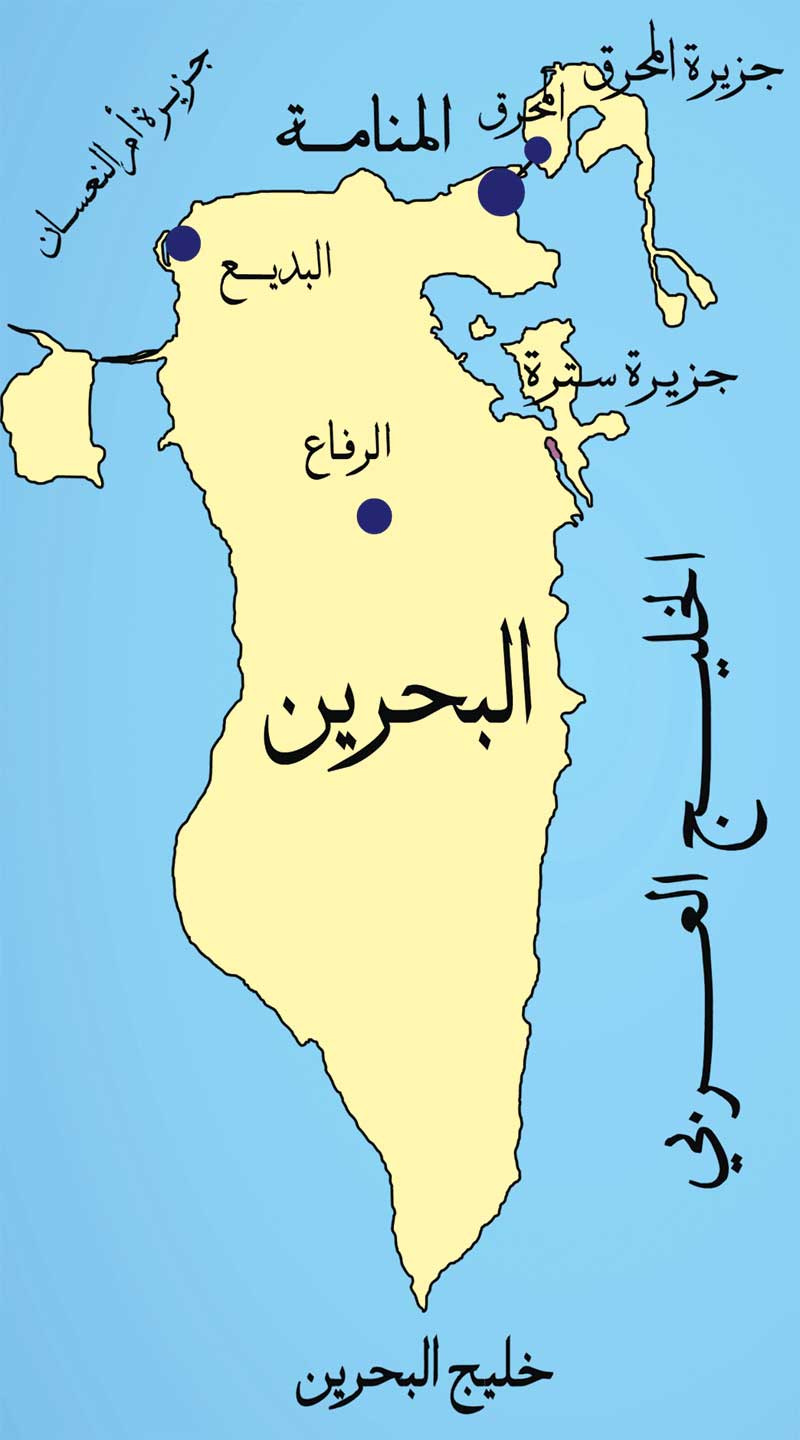 البحرين تحررت من الاستعمار الانجليزي بعد 110 سنة
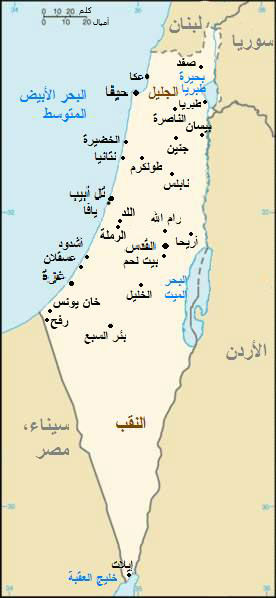 فلسطين احتلت قبل 70 سنة 
لماذا نقول مستحيل
أكاديمية
 دراسات اللاجئين